MONICA
Option Strategies Display Your Presentation Idea
01
WELCOME
Lorem ipsum dolor sit amet, consectetur adipiscing elit. Curabitur elementum posuere pretium. Quisque nibh dolor, dignissim ac dignissim ut, luctus ac urna. Aliquam aliquet non massa quis tincidunt. Mauris ullamcorper justo tristique dui posuere tincidunt. In nec lacus laoreet orci varius imperdiet sit amet in augue.
02
Monica Presentation
Lorem ipsum dolor sit amet consectetur adipiscing elit. Praesent sodales odio sit amet odio tristique quis tempus odio Lorem ipsum dolor sit amet, consectetur adipiscing elit. Lorem ipsum dolor sit amet, consectetur adipiscing elit. Praesent sodales odio sit amet odio tristique quis tempus odio Lorem ipsum dolor sit amet, consectetur adipiscing elit.
03
ABOUT US
Lorem ipsum dolor sit amet, consectetur adipiscing elit. Praesent sodales odio sit amet odio tristique quis tempus odio Lorem ipsum dolor sit amet
Vision
Mission
Finish
Lorem ipsum dolor sit amet consectetur adipiscing elit. Praesent sodales odio sit amet odio tristique quis tempus odio Lorem ipsum dolor sit amet, consectetur adipiscing elit. Lorem ipsum dolor sit amet, consectetur adipiscing elit. Praesent sodales odio sit amet odio tristique quis tempus odio Lorem ipsum dolor sit amet, consectetur adipiscing elit.
04
“Lorem ipsum dolor sit amet, consectetur adipiscing elit. Praesent sodales odio consectetur adipiscing elit. Lorem ipsum dolor sit amet, consectetur adipiscing elit.”
HOW WE WORK?
05
Option Strategies Display Your Presentation Idea
Discovery
Working
1
2
3
4
Strategy &
Planning
Test &
Finish
OUR CREATIVE TEAM
06
Option Strategies Display Your Presentation Idea
MIKE TORONTO
JHONNY DUCK
ANGEL MONICA
DUNNY DUFF
Lorem ipsum dolor sit amet, consectetur adipiscing elit. Praesent sodales odio sit amet odio tristique quis tempus odio Lorem ipsum dolor sit amet
Lorem ipsum dolor sit amet, consectetur adipiscing elit. Praesent sodales odio sit amet odio tristique quis tempus odio Lorem ipsum dolor sit amet
Lorem ipsum dolor sit amet, consectetur adipiscing elit. Praesent sodales odio sit amet odio tristique quis tempus odio Lorem ipsum dolor sit amet
Lorem ipsum dolor sit amet, consectetur adipiscing elit. Praesent sodales odio sit amet odio tristique quis tempus odio Lorem ipsum dolor sit amet
OUR CREATIVE TEAM
07
Option Strategies Display Your Presentation Idea
MIKE TORONTO
ANGEL MONICA
DUNNY DUFF
JHONNY DUCK
Lorem ipsum dolor sit amet, consectetur adipiscing elit. Praesent sodales odio sit amet odio tristique quis tempus odio Lorem ipsum dolor sit amet
Lorem ipsum dolor sit amet, consectetur adipiscing elit. Praesent sodales odio sit amet odio tristique quis tempus odio Lorem ipsum dolor sit amet
Lorem ipsum dolor sit amet, consectetur adipiscing elit. Praesent sodales odio sit amet odio tristique quis tempus odio Lorem ipsum dolor sit amet
Lorem ipsum dolor sit amet, consectetur adipiscing elit. Praesent sodales odio sit amet odio tristique quis tempus odio Lorem ipsum dolor sit amet
OUR CREATIVE TEAM
08
Option Strategies Display Your Presentation Idea
Photoshop
80%
Illustrator
60%
Photography
70%
Powerpoint
90%
Awards
About Me
MIKE TORONTO
Lorem ipsum dolor sit amet consectetur adipiscing elit. Praesent sodales odio sit amet odio tristique quis tempus odio Lorem ipsum dolor sit amet, consectetur adipiscing elit. Lorem ipsum dolor sit amet, consectetur adipiscing elit. Praesent sodales odio sit amet odio tristique quis tempus odio Lorem ipsum dolor sit amet, consectetur adipiscing elit.
Lorem ipsum dolor sit amet, consectetur adipiscing elit. Praesent sodales odio sit amet odio tristique quis tempus odio Lorem ipsum dolor sit amet
TIMELINE
09
Option Strategies Display Your Presentation Idea
2002
2004
2006
2008
File
Lorem ipsum dolor sit amet, consectetur adipiscing elit. Praesent sodales odio sit amet odio tristique quis tempus odio Lorem ipsum dolor sit amet
Package
Lorem ipsum dolor sit amet, consectetur adipiscing elit. Praesent sodales odio sit amet odio tristique quis tempus odio Lorem ipsum dolor sit amet
Diamond
Lorem ipsum dolor sit amet, consectetur adipiscing elit. Praesent sodales odio sit amet odio tristique quis tempus odio Lorem ipsum dolor sit amet
Next
TIMELINE
10
Option Strategies Display Your Presentation Idea
2010
2012
2014
2016
File
Lorem ipsum dolor sit amet, consectetur adipiscing elit. Praesent sodales odio sit amet odio tristique quis tempus odio Lorem ipsum dolor sit amet
Package
Lorem ipsum dolor sit amet, consectetur adipiscing elit. Praesent sodales odio sit amet odio tristique quis tempus odio Lorem ipsum dolor sit amet
Diamond
Lorem ipsum dolor sit amet, consectetur adipiscing elit. Praesent sodales odio sit amet odio tristique quis tempus odio Lorem ipsum dolor sit amet
End
TIMELINE
11
Option Strategies Display Your Presentation Idea
Package
Package
Lorem ipsum dolor sit amet, consectetur adipiscing elit. Praesent sodales odio sit amet odio tristique quis tempus odio
Lorem ipsum dolor sit amet, consectetur adipiscing elit. Praesent sodales odio sit amet odio tristique quis tempus odio
Package
Package
Lorem ipsum dolor sit amet, consectetur adipiscing elit. Praesent sodales
Lorem ipsum dolor sit amet, consectetur adipiscing elit. Praesent sodales
Start
Finish
OUR SERVICES
12
Option Strategies Display Your Presentation Idea
Package
Package
Package
Package
Lorem ipsum dolor sit amet, consectetur adipiscing elit. Praesent sodales odio sit amet odio tristique quis tempus odio Lorem ipsum dolor sit amet
Lorem ipsum dolor sit amet, consectetur adipiscing elit. Praesent sodales odio sit amet odio tristique quis tempus odio Lorem ipsum dolor sit amet
Lorem ipsum dolor sit amet, consectetur adipiscing elit. Praesent sodales odio sit amet odio tristique quis tempus odio Lorem ipsum dolor sit amet
Lorem ipsum dolor sit amet, consectetur adipiscing elit. Praesent sodales odio sit amet odio tristique quis tempus odio Lorem ipsum dolor sit amet
OUR SERVICES
13
Option Strategies Display Your Presentation Idea
How This Work ? Let Us Now !
Lorem ipsum dolor sit amet, consectetur adipiscing elit. Praesent sodales odio sit amet odio tristique quis tempus odio Lorem ipsum dolor sit amet
Praesent sodales odio sit amet odio tristique quis tempus
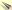 Praesent sodales odio sit amet
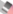 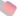 Praesent sodales odio sit amet odio tristique quis
Praesent sodales odio sit amet odio tristi
TEXT SAMPLE ONE
14
Option Strategies Display Your Presentation Idea
Lorem ipsum dolor sit amet, consectetur adipiscing elit. Praesent sodales odio sit amet odio tristique quis tempus odio Lorem ipsum dolor sit amet.

consectetur adipiscing elit. Lorem ipsum dolor sit amet, consectetur adipiscing elit. Praesent sodales odio sit amet odio tristique quis tempus odio Lorem ipsum dolor sit amet, consectetur adipiscing elit. Lorem ipsum dolor sit amet, consectetur adipiscing elit. Praesent sodales odio sit amet odio tristique quis tempus odio Lorem ipsum dolor sit amet, consectetur adipiscing elit. 

Lorem ipsum dolor sit amet, consectetur adipiscing elit.

Praesent sodales odio sit amet odio tristique quis tempus odio Lorem ipsum dolor sit amet, consectetur adipiscing elit. Lorem ipsum dolor sit amet, consectetur adipiscing elit. Lorem ipsum dolor sit amet,

consectetur adipiscing elit. Praesent sodales odio sit amet odio tristique quis tempus odio Lorem ipsum dolor sit amet, consectetur adipiscing elit. Lorem ipsum dolor sit amet, consectetur adipiscing elit. 

Praesent sodales odio sit amet odio tristique quis tempus odio.  Lorem ipsum dolor sit amet, consectetur adipiscing elit.

Lorem ipsum dolor sit amet, consectetur adipiscing elit. Praesent sodales odio sit amet odio tristique quis tempus odio Lorem ipsum dolor sit ametLorem ipsum dolor sit amet, consectetur adipiscing elit. Praesent sodales odio sit amet odio tristique quis tempus odio Lorem ipsum dolor sit amet, consectetur adipiscing elit. Lorem ipsum dolor sit amet, consectetur adipiscing elit.
TEXT SAMPLE TWO
15
Option Strategies Display Your Presentation Idea
Lorem ipsum dolor sit amet, consectetur adipiscing elit. Praesent sodales odio sit amet odio tristique quis tempus odio Lorem ipsum dolor sit amet.

consectetur adipiscing elit. Lorem ipsum dolor sit amet, consectetur adipiscing elit. Praesent sodales odio sit amet odio tristique quis tempus odio Lorem ipsum dolor sit amet, consectetur adipiscing elit. Lorem ipsum dolor sit amet, consectetur adipiscing elit. Praesent sodales odio sit amet odio tristique quis tempus odio Lorem ipsum dolor sit amet, consectetur adipiscing elit. 

Lorem ipsum dolor sit amet, consectetur adipiscing elit.

Praesent sodales odio sit amet odio tristique quis tempus odio Lorem ipsum dolor sit amet, consectetur adipiscing elit. Lorem ipsum dolor sit amet, consectetur adipiscing elit. Lorem ipsum dolor sit amet,

consectetur adipiscing elit. Praesent sodales odio sit amet odio tristique quis tempus odio Lorem ipsum dolor sit amet, consectetur adipiscing elit. Lorem ipsum dolor sit amet, consectetur adipiscing elit. Praesent sodales odio sit amet odio tristique quis tempus odio Lorem ipsum dolor sit amet, consectetur adipiscing elit.

Lorem ipsum dolor sit amet, consectetur adipiscing elit. Praesent sodales odio sit amet odio tristique quis tempus odio Lorem ipsum dolor sit amet

Lorem ipsum dolor sit amet, consectetur adipiscing elit. Praesent sodales odio sit amet odio tristique quis tempus odio Lorem ipsum dolor sit amet, consectetur adipiscing elit. Lorem ipsum dolor sit amet, consectetur adipiscing elit. 

Lorem ipsum dolor sit amet, consectetur adipiscing elit

consectetur adipiscing elit. Lorem ipsum dolor sit amet, consectetur adipiscing elit. Praesent sodales odio sit amet odio tristique quis tempus odio Lorem ipsum dolor sit amet, consectetur adipiscing elit. Lorem ipsum dolor sit amet, consectetur adipiscing elit.
OUR SERVICES
16
Option Strategies Display Your Presentation Idea
How This Work ? Let Us Now !
How This Work ? Let Us Now !
How This Work ? Let Us Now !
Lorem ipsum dolor sit amet, consectetur adipiscing elit. Praesent sodales odio sit amet odio tristique quis tempus odio Lorem ipsum dolor sit amet
Lorem ipsum dolor sit amet, consectetur adipiscing elit. Praesent sodales odio sit amet odio tristique quis tempus odio Lorem ipsum dolor sit amet
Lorem ipsum dolor sit amet, consectetur adipiscing elit. Praesent sodales odio sit amet odio tristique quis tempus odio Lorem ipsum dolor sit amet
How This Work ? Let Us Now !
How This Work ? Let Us Now !
How This Work ? Let Us Now !
Lorem ipsum dolor sit amet, consectetur adipiscing elit. Praesent sodales odio sit amet odio tristique quis tempus odio Lorem ipsum dolor sit amet
Lorem ipsum dolor sit amet, consectetur adipiscing elit. Praesent sodales odio sit amet odio tristique quis tempus odio Lorem ipsum dolor sit amet
Lorem ipsum dolor sit amet, consectetur adipiscing elit. Praesent sodales odio sit amet odio tristique quis tempus odio Lorem ipsum dolor sit amet
OUR SERVICES
17
Option Strategies Display Your Presentation Idea
Lorem ipsum dolor sit amet, consectetur adipiscing elit. Praesent sodales odio sit amet odio tristique quis tempus odio Lorem ipsum dolor sit amet Lorem ipsum dolor sit amet, consectetur adipiscing elit. Praesent sodales odio sit amet odio tristique quis tempus odio
Lorem ipsum dolor sit amet, consectetur adipiscing elit. Praesent sodales odio sit amet odio tristique quis tempus odio Lorem ipsum dolor sit amet Lorem ipsum dolor sit amet, consectetur adipiscing elit. Praesent sodales odio sit amet odio tristique quis tempus odio
TIMELINE
18
Option Strategies Display Your Presentation Idea
STEP 2
Praesent sodales odio sit amet odio tristi Praesent sodales odio sit amet odio tristi Lorem ipsum dolor sit amet consectetur adipiscing Praesent sodales odio sit amet odio tristi Praesent sodales odio sit amet odio tristi Lorem ipsum dolor sit amet consectetur adipiscing
70%
19
STEP 2
STEP 2
Praesent sodales odio sit amet odio tristi Praesent sodales odio sit amet odio tristi Lorem ipsum dolor sit amet consectetur adipiscing Praesent sodales odio sit amet odio tristi Praesent
Praesent sodales odio sit amet odio tristi Praesent sodales odio sit amet odio tristi Lorem ipsum dolor sit amet consectetur adipiscing Praesent sodales odio sit amet odio tristi
80%
90%
20
STEP 2
Praesent sodales odio sit amet odio tristi Praesent sodales odio sit amet odio tristi Lorem ipsum dolor sit amet consectetur adipiscing Praesent sodales odio sit amet odio tristi Praesent sodales odio sit amet odio tristi Lorem ipsum dolor sit amet consectetur adipiscing
85%
NUMBER LIST SLIDE
21
Option Strategies Display Your Presentation Idea
1
2
3
4
Services
Services
Services
Services
Lorem ipsum dolor sit amet, consectetur adipiscing elit. Praesent sodales odio sit amet odio tristique quis tempus odio Lorem ipsum dolor sit amet Lorem ipsum dolor sit amet, consectetur adipiscing elit. Praesent sodales odio sit amet odio tristique
Lorem ipsum dolor sit amet, consectetur adipiscing elit. Praesent sodales odio sit amet odio tristique quis tempus odio Lorem ipsum dolor sit amet Lorem ipsum dolor sit amet, consectetur adipiscing elit. Praesent sodales odio sit amet odio tristique
Lorem ipsum dolor sit amet, consectetur adipiscing elit. Praesent sodales odio sit amet odio tristique quis tempus odio Lorem ipsum dolor sit amet Lorem ipsum dolor sit amet, consectetur adipiscing elit. Praesent sodales odio sit amet odio tristique
Lorem ipsum dolor sit amet, consectetur adipiscing elit. Praesent sodales odio sit amet odio tristique quis tempus odio Lorem ipsum dolor sit amet Lorem ipsum dolor sit amet, consectetur adipiscing elit. Praesent sodales odio sit amet odio tristique
OUR PROCESS
22
Option Strategies Display Your Presentation Idea
Actuality
Personality
Personality
Lorem ipsum dolor sit amet, consectetur adipiscing elit. Praesent sodales odio sit amet odio tristique quis tempus odio Lorem ipsum dolor sit amet
Lorem ipsum dolor sit amet, consectetur adipiscing elit. Praesent sodales odio sit amet odio tristique quis tempus odio Lorem ipsum dolor sit amet
Personality
Identity
Lorem ipsum dolor sit amet consectetur adipiscing elit. Praesent sodales odio sit amet odio tristique quis tempus odio Lorem ipsum dolor sit amet, consectetur adipiscing elit. Lorem ipsum dolor sit amet, consectetur adipiscing elit. Praesent sodales odio sit amet odio tristique quis tempus odio Lorem ipsum dolor sit amet, consectetur adipiscing elit.
OUR PROCESS
23
Option Strategies Display Your Presentation Idea
Shop Online
Research Online
Calendar List
Document File
Praesent sodales odio sit amet odio tristi Praesent sodales odio sit amet odio tristi Lorem ipsum dolor sit amet consectetur adipiscing
Praesent sodales odio sit amet odio tristi Praesent sodales odio sit amet odio tristi Lorem ipsum dolor sit amet consectetur adipiscing
Praesent sodales odio sit amet odio tristi Praesent sodales odio sit amet odio tristi Lorem ipsum dolor sit amet consectetur adipiscing
Praesent sodales odio sit amet odio tristi Praesent sodales odio sit amet odio tristi Lorem ipsum dolor sit amet consectetur adipiscing
CHEVRON LIST SAMPLE
24
Option Strategies Display Your Presentation Idea
Keygen
Sounds
Star
Delete
Searching
Lorem ipsum dolor sit amet, consectetur adipiscing elit. Praesent sodales odio sit amet odio tristique quis tempus odio Lorem ipsum dolor sit amet Lorem ipsum dolor sit amet, consectetur adipiscing elit. Praesent sodales odio sit amet odio tristique quis tempus odio Lorem ipsum dolor sit amet
OUR SERVICES
25
Option Strategies Display Your Presentation Idea
Praesent sodales odio sit amet odio tristi Praesent sodales odio sit amet odio tristi Lorem ipsum dolor sit amet consectetur adipiscing
Praesent sodales odio sit amet odio tristi Praesent sodales odio sit amet odio tristi Lorem ipsum dolor sit amet consectetur adipiscing
Praesent sodales odio sit amet odio tristi Praesent sodales odio sit amet odio tristi Lorem ipsum dolor sit amet consectetur adipiscing
Praesent sodales odio sit amet odio tristi Praesent sodales odio sit amet odio tristi Lorem ipsum dolor sit amet consectetur adipiscing
Lorem ipsum dolor sit amet consectetur adipiscing elit. Praesent sodales odio sit amet odio tristique quis tempus odio Lorem ipsum dolor sit amet, consectetur adipiscing elit. Lorem ipsum dolor sit amet, consectetur adipiscing elit. Praesent sodales odio sit amet odio tristique quis tempus odio Lorem ipsum dolor sit amet, consectetur adipiscing elit.
OUR SERVICES
26
Option Strategies Display Your Presentation Idea
Strategy
File Document
Praesent sodales odio sit amet odio tristi Lorem ipsum dolor sit amet consectetur adipiscing elit. Praesent sodales odio sit amet odio tristique
Praesent sodales odio sit amet odio tristi Lorem ipsum dolor sit amet consectetur adipiscing elit. Praesent sodales odio sit amet odio tristique
Team Work
Private
Praesent sodales odio sit amet odio tristi Lorem ipsum dolor sit amet consectetur adipiscing elit. Praesent sodales odio sit amet odio tristique
Praesent sodales odio sit amet odio tristi Lorem ipsum dolor sit amet consectetur adipiscing elit. Praesent sodales odio sit amet odio tristique
Link
Base home
Praesent sodales odio sit amet odio tristi Lorem ipsum dolor sit amet consectetur adipiscing elit. Praesent sodales odio sit amet odio tristique
Praesent sodales odio sit amet odio tristi Lorem ipsum dolor sit amet consectetur adipiscing elit. Praesent sodales odio sit amet odio tristique
OUR SERVICES
27
Option Strategies Display Your Presentation Idea
Teamwork Strategy
Idea..?
Lorem ipsum dolor sit amet, consectetur adipiscing elit. Praesent sodales odio sit amet odio tristique quis tempus odio Lorem ipsum dolor sit amet Lorem ipsum dolor sit amet, consectetur adipiscing elit. Praesent sodales odio sit amet odio tristique quis tempus odio Lorem ipsum dolor sit amet
89%
Praesent sodales odio sit amet odio tristi Praesent sodales odio sit amet odio tristi
60K
Praesent sodales odio sit amet odio tristi Praesent sodales odio sit amet odio tristi
CHEVRON LIST SAMPLE
28
Option Strategies Display Your Presentation Idea
Teamwork Strategy
Lorem ipsum dolor sit amet, consectetur adipiscing elit. Praesent sodales odio sit amet odio tristique quis tempus odio Lorem ipsum dolor sit amet Lorem ipsum dolor sit amet, consectetur adipiscing elit. Praesent sodales odio sit amet odio tristique quis tempus odio Lorem ipsum dolor sit amet
12k
42k
Lorem ipsum dolor sit amet, consectetur adipiscing elit.
Lorem ipsum dolor sit amet, consectetur adipiscing elit.
10k
32k
Lorem ipsum dolor sit amet, consectetur adipiscing elit.
Lorem ipsum dolor sit amet, consectetur adipiscing elit.
OUR SERVICES
29
Option Strategies Display Your Presentation Idea
Success
Ideas
Teamwork
Planning
Lorem ipsum dolor sit amet consectetur adipiscing elit. Praesent sodales odio sit amet odio tristique quis tempus odio Lorem ipsum dolor sit amet, consectetur adipiscing elit. Lorem ipsum dolor sit amet, consectetur adipiscing elit. Praesent sodales odio sit amet odio tristique quis tempus odio Lorem ipsum dolor sit amet, consectetur adipiscing elit.
OUR SERVICES
30
Option Strategies Display Your Presentation Idea
Praesent sodales odio sit amet odio tristi Lorem ipsum dolor sit amet consectetur adipiscing elit. Praesent sodales odio sit amet odio tristique amet consectetur adipiscing elit
Simple Business
Praesent sodales odio sit amet odio tristi Lorem ipsum dolor sit amet consectetur adipiscing elit. Praesent sodales odio sit amet odio tristique amet consectetur adipiscing elit
Extra Working
Praesent sodales odio sit amet odio tristi Lorem ipsum dolor sit amet consectetur adipiscing elit. Praesent sodales odio sit amet odio tristique amet consectetur adipiscing elit
Benefit Business 
With Us!
Smart Idea
Praesent sodales odio sit amet odio tristi Lorem ipsum dolor sit amet consectetur adipiscing elit. Praesent sodales odio sit amet odio tristique amet consectetur adipiscing elit
Succesful
OUR SERVICES
31
Option Strategies Display Your Presentation Idea
STEP 1
STEP 2
STEP 3
STEP 4
Praesent sodales odio sit amet odio tristi Praesent sodales odio sit amet odio tristi Lorem ipsum dolor sit amet consectetur adipiscing
Praesent sodales odio sit amet odio tristi Praesent sodales odio sit amet odio tristi Lorem ipsum dolor sit amet consectetur adipiscing
Praesent sodales odio sit amet odio tristi Praesent sodales odio sit amet odio tristi Lorem ipsum dolor sit amet consectetur adipiscing
Praesent sodales odio sit amet odio tristi Praesent sodales odio sit amet odio tristi Lorem ipsum dolor sit amet consectetur adipiscing
OUR SERVICES
32
Option Strategies Display Your Presentation Idea
Praesent sodales odio sit amet odio tristi Praesent sodales odio sit amet odio tristi Lorem ipsum dolor sit amet consectetur adipiscing
Service 1
Service 2
Praesent sodales odio sit amet odio tristi Praesent sodales odio sit amet odio tristi Lorem ipsum dolor sit amet consectetur adipiscing
Praesent sodales odio sit amet odio tristi Praesent sodales odio sit amet odio tristi Lorem ipsum dolor sit amet consectetur adipiscing
Service 1
Praesent sodales odio sit amet odio tristi Praesent sodales odio sit amet odio tristi Lorem ipsum dolor sit amet consectetur adipiscing
Service 2
OUR SERVICES
33
Option Strategies Display Your Presentation Idea
PEOPLE 1
Teamwork 
Strategy
Praesent sodales odio sit amet odio tristi Praesen odales odio sit amet
PEOPLE 2
Lorem ipsum dolor sit amet, consectetur adipiscing elit. Praesent sodales odio sit amet odio tristique quis tempus odio Lorem ipsum dolor sit amet Lorem ipsum dolor sit odio sit amet odio tristique quis tempus odio Lorem ipsum dolor sit amet Lorem ipsum dolor sit
Praesent sodales odio sit amet odio tristi Praesen odales odio sit amet
PEOPLE 3
Praesent sodales odio sit amet odio tristi Praesen odales odio sit amet
PRICING PLAN SAMPLE
34
Option Strategies Display Your Presentation Idea
$199
$299
$399
BASIC
GOLD
PLATINUM
999 messages
unlimited data
unlimited user
first 30 day free
999 messages
unlimited data
unlimited user
first 30 day free
999 messages
unlimited data
unlimited user
first 30 day free
Lorem ipsum dolor sit amet consectetur adipiscing elit. Praesent sodales odio sit amet odio tristique quis tempus odio Lorem ipsum dolor sit amet, consectetur adipiscing elit. Lorem ipsum dolor sit amet, consectetur adipiscing elit. Praesent sodales odio sit amet odio tristique quis tempus odio Lorem ipsum dolor sit amet, consectetur adipiscing elit.
PRICING PLAN SAMPLE
35
Option Strategies Display Your Presentation Idea
BASIC
GOLD
PREMIUM
PLATINUM
999 messages
unlimited data
unlimited user
first 30 day free
999 messages
unlimited data
unlimited user
first 30 day free
999 messages
unlimited data
unlimited user
first 30 day free
999 messages
unlimited data
unlimited user
first 30 day free
Get it Now!
Get it Now!
Get it Now!
Get it Now!
Lorem ipsum dolor sit amet consectetur adipiscing elit. Praesent sodales odio sit amet odio tristique quis tempus odio Lorem ipsum dolor sit amet, consectetur adipiscing elit. Lorem ipsum dolor sit amet, consectetur adipiscing elit. Praesent sodales odio sit amet odio tristique quis tempus odio Lorem ipsum dolor sit amet, consectetur adipiscing elit.
TABLE PLAN SAMPLE
36
Option Strategies Display Your Presentation Idea
Lorem ipsum dolor sit amet consectetur adipiscing elit. Praesent sodales odio sit amet odio tristique quis tempus odio Lorem ipsum dolor sit amet, consectetur adipiscing elit. Lorem ipsum dolor sit amet, consectetur adipiscing elit. Praesent sodales odio sit amet odio tristique quis tempus odio Lorem ipsum dolor sit amet, consectetur adipiscing elit.
TABLE PLAN SAMPLE
37
Option Strategies Display Your Presentation Idea
Sunday
Monday
Tuesday
Wednesday
Thursday
Friday
Saturday
Lorem Ipsum
Dolor siamet
Adipiscing
Consecturer
Sodales
Lorem ipsum dolor sit amet consectetur adipiscing elit. Praesent sodales odio sit amet odio tristique quis tempus odio Lorem ipsum dolor sit amet, consectetur adipiscing elit. Lorem ipsum dolor sit amet, consectetur adipiscing elit. Praesent sodales odio sit amet odio tristique quis tempus odio Lorem ipsum dolor sit amet, consectetur adipiscing elit.
MONICA PRESENTATION
38
Option Strategies Display Your Presentation Idea
Lorem ipsum dolor sit amet consectetur adipiscing elit. Praesent sodales odio sit amet odio tristique quis tempus odio Lorem ipsum dolor sit amet, consectetur adipiscing elit. Lorem ipsum dolor sit amet, consectetur adipiscing elit. Praesent sodales odio sit amet odio tristique quis tempus odio Lorem ipsum dolor sit amet, consectetur adipiscing elit.
01
02
03
04
Teamwork Strategy
Lorem ipsum dolor sit amet, consectetur adipiscing elit. Praesent sodales odio sit amet odio tristique quis tempus odio Lorem ipsum dolor sit amet Lorem ipsum Lorem ipsum dolor sit amet, consectetur adipiscing elit. Praesent sodales odio sit amet odio tristique quis tempus odio Lorem ipsum dolor sit amet Lorem ipsum
WHY BUSINESS WITH US?
39
Option Strategies Display Your Presentation Idea
Teamwork Strategy
Teamwork Strategy
Lorem ipsum dolor sit amet, consectetur
Lorem ipsum dolor sit amet, consectetur
Lorem ipsum dolor sit amet, consectetur adipiscing elit. Praesent sodales odio sit amet odio tristique quis tempus odio
Lorem ipsum dolor sit amet, consectetur adipiscing elit. Praesent sodales odio sit amet odio tristique quis tempus odio
Teamwork Strategy
Teamwork Strategy
Lorem ipsum dolor sit amet, consectetur
Lorem ipsum dolor sit amet, consectetur
Lorem ipsum dolor sit amet, consectetur adipiscing elit. Praesent sodales odio sit amet odio tristique quis tempus odio
Lorem ipsum dolor sit amet, consectetur adipiscing elit. Praesent sodales odio sit amet odio tristique quis tempus odio
MONICA BUSINESS
40
Option Strategies Display Your Presentation Idea
Teamwork Strategy
Lorem ipsum dolor sit amet, consectetur adipiscing elit. Praesent sodales odio sit amet odio tristique quis tempus odio Lorem ipsum dolor sit amet, consectetur adipiscing elit. Praesent sodales odio sit amet odio tristique quis tempus odio
Teamwork Strategy
Teamwork Strategy
Lorem ipsum dolor sit amet, consectetur adipiscing elit. 
Praesent sodales odio sit amet odio tristique quis tempus odio 
Lorem ipsum dolor sit amet Lorem ipsum dolor sit 
amet, consectetur adipiscing elit. Praesent sodales odio sit amet 
odio tristique quis tempus odio Lorem ipsum dolor sit amet
Lorem ipsum dolor sit amet, consectetur adipiscing elit. Praesent sodales odio sit amet odio tristique quis tempus odio Lorem ipsum dolor sit amet,
80%
60%
90%
70%
ANALYSIS SWOT
41
Option Strategies Display Your Presentation Idea
Strength
S
W
Weakness
Lorem ipsum dolor sit amet, consectetur adipiscing elit. Praesent sodales odio sit amet odio tristique quis tempus odio
Lorem ipsum dolor sit amet, consectetur adipiscing elit. Praesent sodales odio sit amet odio tristique quis tempus odio
Opportunity
O
Threats
T
Lorem ipsum dolor sit amet, consectetur adipiscing elit. Praesent sodales odio sit amet odio tristique quis tempus odio
Lorem ipsum dolor sit amet, consectetur adipiscing elit. Praesent sodales odio sit amet odio tristique quis tempus odio
Time Coffe 
Break’s
Lorem ipsum dolor sit amet, consectetur adipiscing elit. Praesent sodales odio sit amet odio tristique quis tempus odio
OUR SERVICES
42
Option Strategies Display Your Presentation Idea
70%
60%
85%
95%
75%
Praesent sodales odio sit amet odio tristi Praesent sodales odio sit amet odio tristi Lorem ipsum dolor sit amet consectetur adipiscing
Praesent sodales odio sit amet odio tristi Praesent sodales odio sit amet odio tristi Lorem ipsum dolor sit amet consectetur adipiscing
Praesent sodales odio sit amet odio tristi Praesent sodales odio sit amet odio tristi Lorem ipsum dolor sit amet consectetur adipiscing
Praesent sodales odio sit amet odio tristi Praesent sodales odio sit amet odio tristi Lorem ipsum dolor sit amet consectetur adipiscing
Praesent sodales odio sit amet odio tristi Praesent sodales odio sit amet odio tristi Lorem ipsum dolor sit amet consectetur adipiscing
OUR SERVICES
43
Option Strategies Display Your Presentation Idea
60%
60%
60%
60%
60%
60%
60%
60%
60%
60%
60%
60%
60%
60%
60%
Chart Sample 1
Chart Sample 2
Chart Sample 3
Praesent sodales odio sit amet odio tristique quis tempus odio Lorem ipsum dolor sit amet.
Praesent sodales odio sit amet odio tristique quis tempus odio Lorem ipsum dolor sit amet.
Praesent sodales odio sit amet odio tristique quis tempus odio Lorem ipsum dolor sit amet.
OUR SERVICES
44
Option Strategies Display Your Presentation Idea
Male
Lorem ipsum dolor sit amet consectetur adipiscing elit. Praesent sodales odio sit amet odio tristique quis tempus odio Lorem ipsum dolor sit
Female
Lorem ipsum dolor sit amet consectetur adipiscing elit. Praesent sodales odio sit amet odio tristique quis tempus odio Lorem ipsum dolor sit
OUR SERVICES
45
Option Strategies Display Your Presentation Idea
90%
85%
80%
80%
75%
70%
70%
60%
65%
50%
Jan
Feb
Mar
Apr
May
Jun
Jul
Aug
Sep
Oct
Lorem ipsum dolor sit amet consectetur adipiscing elit. Praesent sodales odio sit amet odio tristique quis tempus odio Lorem ipsum dolor sit amet, consectetur adipiscing elit. Lorem ipsum dolor sit amet, consectetur adipiscing elit. Praesent sodales odio sit amet odio tristique quis tempus odio Lorem ipsum dolor sit amet, consectetur adipiscing elit.
OUR SERVICES
46
Option Strategies Display Your Presentation Idea
Travel
Lorem ipsum dolor sit amet consectetur adipiscing elit. Praesent sodales odio sit amet odio tristique quis tempus odio Lorem ipsum dolor sit

amet, consectetur adipiscing elit. Lorem ipsum dolor sit amet, consectetur adipiscing elit. Praesent sodales odio sit amet odio tristique quis tempus odio Lorem ipsum dolor sit amet, consectetur adipiscing elit.
Service
Service
Analysis
Marketing
Project
System
Business
Workflow
Design
Write
Travel
OUR SERVICES
47
Option Strategies Display Your Presentation Idea
Purple
Red
Yellow
Green
Blue
Praesent sodales odio sit amet odio tristique quis tempus odio Lorem ipsum dolor sit amet.
Praesent sodales odio sit amet odio tristique quis tempus odio Lorem ipsum dolor sit amet.
Praesent sodales odio sit amet odio tristique quis tempus odio Lorem ipsum dolor sit amet.
Praesent sodales odio sit amet odio tristique quis tempus odio Lorem ipsum dolor sit amet.
Praesent sodales odio sit amet odio tristique quis tempus odio Lorem ipsum dolor sit amet.
OUR SERVICES
48
Option Strategies Display Your Presentation Idea
Statistic 1
Statistic 2
90%
50%
65%
40%
90%
50%
65%
40%
Lorem ipsum dolor sit amet consectetur adipiscing elit. Praesent sodales odio sit amet odio tristique quis tempus odio Lorem ipsum dolor sit amet, consectetur adipiscing elit. Lorem ipsum dolor sit amet, consectetur adipiscing elit. Praesent sodales
Lorem ipsum dolor sit amet consectetur adipiscing elit. Praesent sodales odio sit amet odio tristique quis tempus odio Lorem ipsum dolor sit amet, consectetur adipiscing elit. Lorem ipsum dolor sit amet, consectetur adipiscing elit. Praesent sodales
OUR SERVICES
49
Option Strategies Display Your Presentation Idea
8.079
14.356
14.356
Sales in 12 Month
8.079
Sales in 12 Month
OUR SERVICES
50
Option Strategies Display Your Presentation Idea
2012
Lorem ipsum dolor sit amet consectetur adipiscing elit. Praesent sodales odio sit amet odio tristique quis
2013
Lorem ipsum dolor sit amet consectetur adipiscing elit. Praesent sodales odio sit amet odio tristique quis
2014
Lorem ipsum dolor sit amet consectetur adipiscing elit. Praesent sodales odio sit amet odio tristique quis
NUMBER LIST SLIDE
51
Option Strategies Display Your Presentation Idea
Data Chart Years
Lorem ipsum dolor sit amet consectetur adipiscing elit. Praesent sodales odio sit amet odio tristique quis
Praesent sodales odio sit amet odio tristique quis tempus odio Lorem ipsum dolor sit amet, consectetur adipiscing elit.

 Praesent sodales odio sit amet odio tristique quis tempus odio Lorem ipsum dolor sit amet, consectetur adipiscing elit.

 Praesent sodales odio sit amet odio tristique quis tempus odio Lorem ipsum dolor sit amet, consectetur adipiscing elit.
2012
2013
2014
2015
Lorem ipsum dolor sit amet consectetur adipiscing elit. Praesent sodales odio sit amet odio tristique quis tempus odio Lorem ipsum dolor sit amet, consectetur adipiscing elit. Lorem ipsum dolor sit amet, consectetur adipiscing elit. Praesent sodales odio sit amet odio tristique quis tempus odio Lorem ipsum dolor sit amet, consectetur adipiscing elit.
MONICA MAP IN WORLD
52
Option Strategies Display Your Presentation Idea
80%
75%
90%
60%
Diamond
Setting
Keylock
Label
Praesent sodales odio sit amet odio tristi Praesent sodales odio sit amet odio tristi Lorem ipsum dolor sit amet consectetur adipiscing
Praesent sodales odio sit amet odio tristi Praesent sodales odio sit amet odio tristi Lorem ipsum dolor sit amet consectetur adipiscing
Praesent sodales odio sit amet odio tristi Praesent sodales odio sit amet odio tristi Lorem ipsum dolor sit amet consectetur adipiscing
Praesent sodales odio sit amet odio tristi Praesent sodales odio sit amet odio tristi Lorem ipsum dolor sit amet consectetur adipiscing
OUR SERVICES
53
Option Strategies Display Your Presentation Idea
90%
80%
70%
60%
2011
2012
2013
2014
Praesent sodales odio sit amet odio tristi Praesent sodales odio sit amet odio tristi Lorem ipsum dolor sit amet consectetur adipiscing
Praesent sodales odio sit amet odio tristi Praesent sodales odio sit amet odio tristi Lorem ipsum dolor sit amet consectetur adipiscing
Praesent sodales odio sit amet odio tristi Praesent sodales odio sit amet odio tristi Lorem ipsum dolor sit amet consectetur adipiscing
Praesent sodales odio sit amet odio tristi Praesent sodales odio sit amet odio tristi Lorem ipsum dolor sit amet consectetur adipiscing
Smart Art
& Infographic
Lorem ipsum dolor sit amet, consectetur adipiscing elit. Praesent sodales odio sit amet odio tristique quis tempus odio
MONICA MAP IN WORLD
54
Option Strategies Display Your Presentation Idea
1345
99
350
3456
People Views
People Ratings
People Members
People Likes
MONICA MAP IN WORLD
55
Option Strategies Display Your Presentation Idea
87%
99%
consectetur adipiscing elit. Lorem ipsum dolor sit ametelit. Lorem ipsum dolor sit
consectetur adipiscing elit. Lorem ipsum dolor sit ametelit. Lorem ipsum dolor sit
70%
consectetur adipiscing elit. Lorem ipsum dolor sit ametelit. Lorem ipsum dolor sit
95%
80%
consectetur adipiscing elit. Lorem ipsum dolor sit ametelit. Lorem ipsum dolor sit
consectetur adipiscing elit. Lorem ipsum dolor sit ametelit. Lorem ipsum dolor sit
MONICA MAP IN WORLD
56
Option Strategies Display Your Presentation Idea
USA
3900 User
consectetur adipiscing elit. Lorem ipsum dolor sit ametelit. Lorem ipsum dolor sit
70%
CHINA
700 User
consectetur adipiscing elit. Lorem ipsum dolor sit ametelit. Lorem ipsum dolor sit
60%
AUSTRALIA
1200 User
consectetur adipiscing elit. Lorem ipsum dolor sit ametelit. Lorem ipsum dolor sit
80%
MONICA MAP IN WORLD
57
Option Strategies Display Your Presentation Idea
90%
90%
90%
90%
90%
90%
90%
90%
America
Australia
Brazil
China
consectetur adipiscing elit. Lorem ipsum dolor sit ametelit. Lorem ipsum dolor sit amet, , consectetur adipiscing elit.
consectetur adipiscing elit. Lorem ipsum dolor sit ametelit. Lorem ipsum dolor sit amet, , consectetur adipiscing elit.
consectetur adipiscing elit. Lorem ipsum dolor sit ametelit. Lorem ipsum dolor sit amet, , consectetur adipiscing elit.
consectetur adipiscing elit. Lorem ipsum dolor sit ametelit. Lorem ipsum dolor sit amet, , consectetur adipiscing elit.
MONICA MAP IN WORLD
58
Option Strategies Display Your Presentation Idea
Rusia
Praesent sodales odio sit amet odio tristi Praesent sodales odio sit amet odio tristi Lorem ipsum dolor sit
USA
Praesent sodales odio sit amet odio tristi Praesent sodales odio sit amet odio tristi Lorem ipsum dolor sit
Brasil
Praesent sodales odio sit amet odio tristi Praesent sodales odio sit amet odio tristi Lorem ipsum dolor sit
France
Praesent sodales odio sit amet odio tristi Praesent sodales odio sit amet odio tristi Lorem ipsum dolor sit
Australia
Praesent sodales odio sit amet odio tristi Praesent sodales odio sit amet odio tristi Lorem ipsum dolor sit
MONICA MAP IN WORLD
59
Option Strategies Display Your Presentation Idea
Point Business With Monica!
Lorem ipsum dolor sit amet, consectetur adipiscing elit. Praesent sodales odio sit amet odio tristique quis tempus odio Lorem ipsum dolor sit amet, consectetur adipiscing elit. Lorem ipsum dolor sit amet, consectetur adipiscing elit. Praesent sodales odio
Lorem ipsum dolor sit amet consectetur adipiscing elit odio Lorem ipsum dolor sit amet, consectetur adipiscing elit.

Lorem ipsum dolor sit amet, consectetur adipiscing elit. Lorem ipsum dolor sit amet, consectetur adipiscing elit.
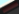 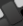 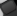 Description
consectetur adipiscing elit. Lorem ipsum dolor sit ametelit. Lorem ipsum dolor sit amet, , consectetur adipiscing elit. Praesent sodales odio sit amet odio tristique quis tempus odio Lorem ipsum dolor sit amet, consectetur adipiscing , consectetur adipiscing elit. Praesent sodales odio sit amet odio tristique quis tempus odio Lorem ipsum dolor sit amet, consectetur adipiscing
OUR SERVICES
60
Option Strategies Display Your Presentation Idea
Network Name
Network Name
Lorem ipsum dolor sit amet consectetur adipiscing elit. Praesent sodales odio sit amet odio tristique quis tempus odio Lorem ipsum dolor sit
Lorem ipsum dolor sit amet consectetur adipiscing elit. Praesent sodales odio sit amet odio tristique quis tempus odio Lorem ipsum dolor sit
Network Name
Network Name
Lorem ipsum dolor sit amet consectetur adipiscing elit. Praesent sodales odio sit amet odio tristique quis tempus odio Lorem ipsum dolor sit
Lorem ipsum dolor sit amet consectetur adipiscing elit. Praesent sodales odio sit amet odio tristique quis tempus odio Lorem ipsum dolor sit
OUR SERVICES
61
Option Strategies Display Your Presentation Idea
5.4w
8.2w
Lorem ipsum dolor sit ametelit. Lorem ipsum dolor sit amet
Lorem ipsum dolor sit ametelit. Lorem ipsum dolor sit amet
Lorem ipsum dolor sit ametelit. Lorem ipsum dolor sit amet
Lorem ipsum dolor sit ametelit. Lorem ipsum dolor sit amet
Lorem ipsum dolor sit ametelit. Lorem ipsum dolor sit amet
Description Here
consectetur adipiscing elit. Lorem ipsum dolor sit ametelit. Lorem ipsum dolor sit amet, , consectetur adipiscing elit. Praesent sodales odio sit amet odio tristique quis tempus odio Lorem ipsum dolor sit amet, consectetur adipiscing , consectetur adipiscing elit.
3.2w
Lorem ipsum dolor sit ametelit. Lorem ipsum dolor sit amet
OUR STRATEGY
62
Option Strategies Display Your Presentation Idea
Teamwork Strategy
Management Setting
consectetur adipiscing elit. Lorem ipsum dolor sit ametelit. Lorem ipsum dolor sit amet, , consectetur adipiscing elit.
consectetur adipiscing elit. Lorem ipsum dolor sit ametelit. Lorem ipsum dolor sit amet, , consectetur adipiscing elit.
Calculating
Upload/Download
consectetur adipiscing elit. Lorem ipsum dolor sit ametelit. Lorem ipsum dolor sit amet, , consectetur adipiscing elit.
consectetur adipiscing elit. Lorem ipsum dolor sit ametelit. Lorem ipsum dolor sit amet, , consectetur adipiscing elit.
OUR SERVICES
63
Option Strategies Display Your Presentation Idea
Like
Diamond
Star
Delivery
Lorem ipsum dolor sit amet consectetur adipiscing elit.
Lorem ipsum dolor sit amet consectetur adipiscing elit.
Lorem ipsum dolor sit amet consectetur adipiscing elit.
Lorem ipsum dolor sit amet consectetur adipiscing elit.
Lorem ipsum dolor sit amet consectetur adipiscing elit. Praesent sodales odio sit amet odio tristique quis tempus odio Lorem ipsum dolor sit amet, consectetur adipiscing elit. Lorem ipsum dolor sit amet, consectetur adipiscing elit. Praesent sodales odio sit amet odio tristique quis tempus odio Lorem ipsum dolor sit amet, consectetur adipiscing elit.
OUR SERVICES
64
Option Strategies Display Your Presentation Idea
consectetur adipiscing elit. Lorem ipsum dolor sit ametelit. Lorem ipsum amet, , consectetur adipiscing elit. Praesent sodales odio sit amet odio tristique quis tempus odio Lorem ipsum dolor sit
consectetur adipiscing elit. Lorem ipsum dolor sit ametelit. Lorem ipsum amet, , consectetur adipiscing elit. Praesent sodales odio sit amet odio tristique quis tempus odio Lorem ipsum dolor sit
consectetur adipiscing elit. Lorem ipsum dolor sit ametelit. Lorem ipsum amet, , consectetur adipiscing elit. Praesent sodales odio sit amet odio tristique quis tempus odio Lorem ipsum dolor sit
Text Here
Text Here
Text Here
Text Here
Text Here
consectetur adipiscing elit. Lorem ipsum dolor sit ametelit. Lorem ipsum amet, , consectetur adipiscing elit. Praesent sodales odio sit amet odio tristique quis tempus odio Lorem ipsum dolor sit
consectetur adipiscing elit. Lorem ipsum dolor sit ametelit. Lorem ipsum amet, , consectetur adipiscing elit. Praesent sodales odio sit amet odio tristique quis tempus odio Lorem ipsum dolor sit
OUR SERVICES
65
Option Strategies Display Your Presentation Idea
Teamwork Strategy
Prices Buyers
Planning Customers
consectetur adipiscing elit. Lorem ipsum dolor sit ametelit.
consectetur adipiscing elit. Lorem ipsum dolor sit ametelit. Lorem ipsum dolor sit amet, , consectetur adipiscing elit. Praesent sodales odio sit amet odio tristique quis tempus odio Lorem ipsum dolor sit amet, consectetur adipiscing , consectetur adipiscing elit.
70%
$56.000
$56.000
consectetur adipiscing elit. Lorem ipsum dolor sit ametelit.
consectetur adipiscing elit. Lorem ipsum dolor sit ametelit.
50%
Plan
Setting
Work
Link
Idea
OUR SERVICES
66
Option Strategies Display Your Presentation Idea
Lorem ipsum dolor sit amet, consectetur adipiscing elit. Praesent sodales odio sit amet odio tristique quis tempus odio Lorem ipsum dolor sit amet
01
Ideal Member
02
Lorem ipsum dolor sit amet, consectetur adipiscing elit. Praesent sodales odio sit amet odio tristique quis tempus odio Lorem ipsum dolor sit amet
Ideal Member
Lorem ipsum dolor sit amet, consectetur adipiscing elit. Praesent sodales odio sit amet odio tristique quis tempus odio Lorem ipsum dolor sit amet
03
Ideal Member
04
Lorem ipsum dolor sit amet, consectetur adipiscing elit. Praesent sodales odio sit amet odio tristique quis tempus odio Lorem ipsum dolor sit amet
Ideal Member
Lorem ipsum dolor sit amet, consectetur adipiscing elit. Praesent sodales odio sit amet odio tristique quis tempus odio Lorem ipsum dolor sit amet
05
Ideal Member
OUR SERVICES
67
Option Strategies Display Your Presentation Idea
PLAN
RESEARCH
IDEA
CONCEPT
TEST
DESIGN
OUR SERVICES
68
Option Strategies Display Your Presentation Idea
Teamwork Strategy
Teamwork Strategy
Teamwork Strategy
consectetur adipiscing elit. Lorem ipsum dolor sit ametelit. Lorem ipsum dolor sit amet, , consectetur adipiscing elit. Praesent sodales odio sit amet odio tristique quis tempus odio Lorem ipsum dolor sit amet, consectetur adipiscing , consectetur adipiscing elit.
consectetur adipiscing elit. Lorem ipsum dolor sit ametelit. Lorem ipsum dolor sit amet, , consectetur adipiscing elit. Praesent sodales odio sit amet odio tristique quis tempus odio Lorem ipsum dolor sit amet, consectetur adipiscing , consectetur adipiscing elit.
consectetur adipiscing elit. Lorem ipsum dolor sit ametelit. Lorem ipsum dolor sit amet, , consectetur adipiscing elit. Praesent sodales odio sit amet odio tristique quis tempus odio Lorem ipsum dolor sit amet, consectetur adipiscing , consectetur adipiscing elit.
MEDIA SOCIAL
69
Option Strategies Display Your Presentation Idea
454 Followers
356 Followers
876 Followers
Lorem ipsum dolor sit amet, consectetur adipiscing elit. Praesent sodales odio sit amet odio tristique quis tempus odio Lorem ipsum dolor sit amet
Lorem ipsum dolor sit amet, consectetur adipiscing elit. Praesent sodales odio sit amet odio tristique quis tempus odio Lorem ipsum dolor sit amet
Lorem ipsum dolor sit met, consectetur adipiscing elit. Praesent sodales odio sit amet odio tristique quis tempus odio Lorem ipsum dolor sit amet
OUR STRATEGY
70
Option Strategies Display Your Presentation Idea
VS
Lorem ipsum dolor sit amet consectetur adipiscing elit. Praesent sodales odio sit amet odio tristique quis tempus odio Lorem ipsum dolor sit amet, consectetur adipiscing elit. Lorem ipsum dolor sit amet, consectetur adipiscing elit. Praesent sodales odio sit amet odio tristique quis tempus odio Lorem ipsum dolor sit amet, consectetur adipiscing elit.
NUMBER LIST SLIDE
71
Option Strategies Display Your Presentation Idea
PLAN
DESIGN
consectetur adipiscing elit. Lorem ipsum dolor sit ametelit. Lorem ipsum dolor sit met, , consectetur adipiscing elit. Praesent sodales odio sit amet odio tristique quis tempus odio Lorem ipsum dolor sit amet, consectetur adipiscing , consectetur adipiscing elit.
consectetur adipiscing elit. Lorem ipsum dolor sit ametelit. Lorem ipsum dolor sit met, , consectetur adipiscing elit. Praesent sodales odio sit amet odio tristique quis tempus odio Lorem ipsum dolor sit amet, consectetur adipiscing , consectetur adipiscing elit.
RESEARCH
IDEA
consectetur adipiscing elit. Lorem ipsum dolor sit ametelit. Lorem ipsum dolor sit met, , consectetur adipiscing elit. Praesent sodales odio sit amet odio tristique quis tempus odio Lorem ipsum dolor sit amet, consectetur adipiscing , consectetur adipiscing elit.
consectetur adipiscing elit. Lorem ipsum dolor sit ametelit. Lorem ipsum dolor sit met, , consectetur adipiscing elit. Praesent sodales odio sit amet odio tristique quis tempus odio Lorem ipsum dolor sit amet, consectetur adipiscing , consectetur adipiscing elit.
OUR SERVICES
72
Option Strategies Display Your Presentation Idea
Teamwork
Messager
Option Setting
Statistic
Upload/Download
Lorem ipsum dolor sit amet, consectetur adipiscing elit. Praesent sodales odio sit amet odio tristique quis tempus odio Lorem ipsum dolor sit amet
Lorem ipsum dolor sit amet, consectetur adipiscing elit. Praesent sodales odio sit amet odio tristique quis tempus odio Lorem ipsum dolor sit amet
Lorem ipsum dolor sit amet, consectetur adipiscing elit. Praesent sodales odio sit amet odio tristique quis tempus odio Lorem ipsum dolor sit amet
Lorem ipsum dolor sit amet, consectetur adipiscing elit. Praesent sodales odio sit amet odio tristique quis tempus odio Lorem ipsum dolor sit amet
Lorem ipsum dolor sit amet, consectetur adipiscing elit. Praesent sodales odio sit amet odio tristique quis tempus odio Lorem ipsum dolor sit amet
Member
& Testimonial
Lorem ipsum dolor sit amet, consectetur adipiscing elit. Praesent sodales odio sit amet odio tristique quis tempus odio
OUR MEMBER
73
Option Strategies Display Your Presentation Idea
Featured Member #1
Ideal Member
Lorem ipsum dolor sit amet, consectetur adipiscing elit. Praesent sodales odio sit amet odio tristique quis tempus odio Lorem ipsum dolor sit amet Lorem ipsum dolor sit amet, consectetur adipiscing elit. Praesent sodales odio sit amet odio tristique quis tempus odio Lorem ipsum dolor sit amet
TESTIMONIAL
74
Option Strategies Display Your Presentation Idea
“
“
“
“
Lorem ipsum olor sit amet, consectetur adipiscing elit. Praesent sodales odio sit amet odio tristique quis tempus odio Lorem ipsum dolor sit amet
Lorem ipsum dolor sit amet, consectetur adipiscing elit. Praesent sodales odio sit amet odio tristique quis tempus odio Lorem ipsum dolor sit amet
Lorem ipsum dolor sit amet, consectetur adipiscing elit. Praesent sodales odio sit amet odio tristique quis tempus odio Lorem ipsum dolor sit amet
Lorem ipsum dolor sit amet, consectetur adipiscing elit. Praesent sodales odio sit amet odio tristique quis tempus odio Lorem ipsum dolor sit amet
OUR MEMBER
75
Option Strategies Display Your Presentation Idea
Stephan
Massimo
Gianluca
Ricardo
Siemone
Ibrahim
Lorem ipsum dolor sit amet, consectetur adipiscing elit. Praesent sodales odio sit amet odio tristique quis tempus odio Lorem ipsum dolor sit amet
Lorem ipsum dolor sit amet, consectetur adipiscing elit. Praesent sodales odio sit amet odio tristique quis tempus odio Lorem ipsum dolor sit amet
Lorem ipsum dolor sit amet, consectetur adipiscing elit. Praesent sodales odio sit amet odio tristique quis tempus odio Lorem ipsum dolor sit amet
Lorem ipsum dolor sit amet, consectetur adipiscing elit. Praesent sodales odio sit amet odio tristique quis tempus odio Lorem
Lorem ipsum dolor sit amet, consectetur adipiscing elit. Praesent sodales odio sit amet odio tristique quis tempus odio Lorem
Lorem ipsum dolor sit amet, consectetur adipiscing elit. Praesent sodales odio sit amet odio tristique quis tempus odio Lorem
Portfolio
Lorem ipsum dolor sit amet, consectetur adipiscing elit. Praesent sodales odio sit amet odio tristique quis tempus odio
Project
Sample 1
consectetur adipiscing elit. Lorem ipsum dolor sit ametelit. Lorem ipsum dolor sit amet, , consectetur adipiscing elit. Praesent sodales odio sit amet odio tristique quis tempus odio Lorem ipsum dolor sit amet, consectetur adipiscing , consectetur adipiscing elit.
Project 
Sample 2
consectetur adipiscing elit. Lorem ipsum dolor sit ametelit. Lorem ipsum dolor sit amet, , consectetur adipiscing elit. Praesent sodales odio sit amet odio tristique quis tempus odio Lorem ipsum dolor sit amet, consectetur adipiscing , consectetur adipiscing elit.
OUR STRATEGY
77
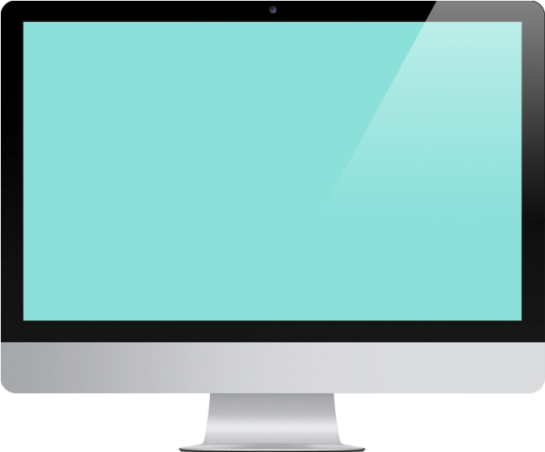 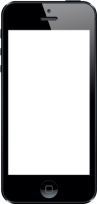 Option Strategies Display Your Presentation Idea
Teamwork Strategy
consectetur adipiscing elit. Lorem ipsum dolor sit ametelit. Lorem ipsum dolor sit amet, consectetur adipiscing elit.
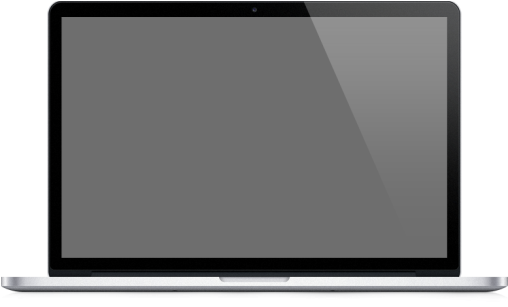 Unlink
Teamwork Key
Searching
consectetur adipiscing elit. Lorem ipsum dolor sit ametelit. Lorem ipsum dolor sit met, , consectetur adipiscing elit.
consectetur adipiscing elit. Lorem ipsum dolor sit ametelit. Lorem ipsum dolor sit met, , consectetur adipiscing elit.
consectetur adipiscing elit. Lorem ipsum dolor sit ametelit. Lorem ipsum dolor sit met, , consectetur adipiscing elit.
OUR STRATEGY
78
Option Strategies Display Your Presentation Idea
Portfolio 2
consectetur adipiscing elit. Lorem ipsum dolor sit ametelit. Lorem ipsum dolor sit met, , consectetur adipiscing elit.
Portfolio 1
Portfolio 3
consectetur adipiscing elit. Lorem ipsum dolor sit ametelit. Lorem ipsum dolor sit met, , consectetur adipiscing elit.
OUR STRATEGY
79
Option Strategies Display Your Presentation Idea
Portofilo Project
Sample
consectetur adipiscing elit. Lorem ipsum dolor sit ametelit. Lorem ipsum dolor sit amet, , consectetur adipiscing elit. Praesent sodales odio sit amet odio tristique quis tempus odio Lorem ipsum dolor sit amet, consectetur adipiscing , consectetur adipiscing elit.
OUR STRATEGY
80
Option Strategies Display Your Presentation Idea
Teamwork Strategy
Teamwork Strategy
consectetur adipiscing elit. Lorem ipsum dolor sit ametelit. Lorem ipsum dolor sit amet, , consectetur adipiscing elit.
consectetur adipiscing elit. Lorem ipsum dolor sit ametelit. Lorem ipsum dolor sit amet, , consectetur adipiscing elit.
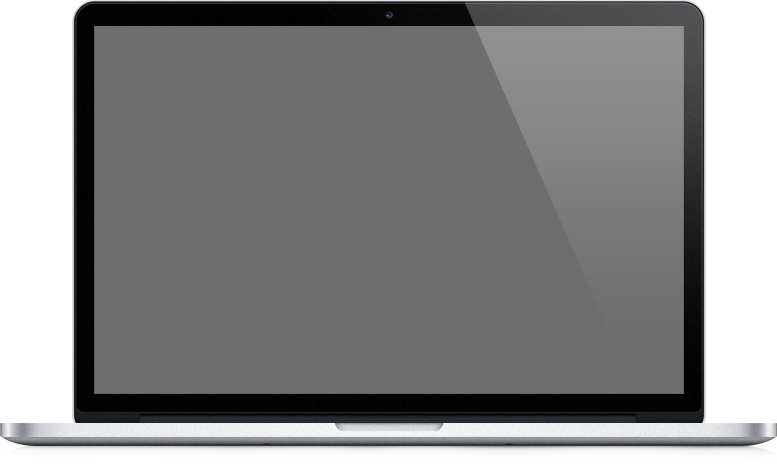 Teamwork Strategy
Teamwork Strategy
consectetur adipiscing elit. Lorem ipsum dolor sit ametelit. Lorem ipsum dolor sit amet, , consectetur adipiscing elit.
consectetur adipiscing elit. Lorem ipsum dolor sit ametelit. Lorem ipsum dolor sit amet, , consectetur adipiscing elit.
OUR STRATEGY
81
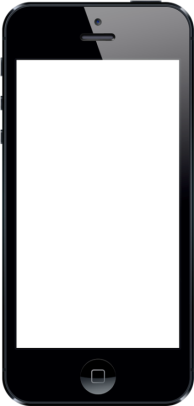 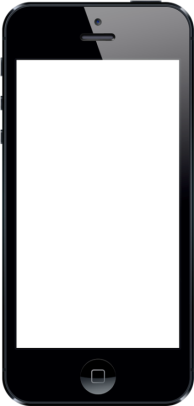 Option Strategies Display Your Presentation Idea
consectetur adipiscing elit. Lorem ipsum dolor sit ametelit. Lorem ipsum dolor sit met, , consectetur adipiscing elit.
consectetur adipiscing elit. Lorem ipsum dolor sit ametelit. Lorem ipsum dolor sit met, , consectetur adipiscing elit.
consectetur adipiscing elit. Lorem ipsum dolor sit ametelit. Lorem ipsum dolor sit met, , consectetur adipiscing elit.
OUR STRATEGY
82
Option Strategies Display Your Presentation Idea
20.11.2014
22.11.2014
23.11.2014
24.11.2014
Project Sample
Project Sample
Project Sample
Project Sample
consectetur adipiscing elit. Lorem ipsum dolor sit ametelit. Lorem ipsum dolor sit amet, , consectetur adipiscing elit.
consectetur adipiscing elit. Lorem ipsum dolor sit ametelit. Lorem ipsum dolor sit amet, , consectetur adipiscing elit.
consectetur adipiscing elit. Lorem ipsum dolor sit ametelit. Lorem ipsum dolor sit amet, , consectetur adipiscing elit.
consectetur adipiscing elit. Lorem ipsum dolor sit ametelit. Lorem ipsum dolor sit amet, , consectetur adipiscing elit.
OUR STRATEGY
83
Option Strategies Display Your Presentation Idea
Project Sample
consectetur adipiscing elit. Lorem ipsum dolor sit ametelit. Lorem ipsum dolor sit amet, , consectetur adipiscing elit. Praesent sodales odio sit amet odio tristique quis tempus odio Lorem ipsum dolor sit amet, consectetur adipiscing , consectetur adipiscing elit.
Project Sample
consectetur adipiscing elit. Lorem ipsum dolor sit ametelit. Lorem ipsum dolor sit amet, , consectetur adipiscing elit. Praesent sodales odio sit amet odio tristique quis tempus odio Lorem ipsum dolor sit amet, consectetur adipiscing , consectetur adipiscing elit.
OUR STRATEGY
84
Option Strategies Display Your Presentation Idea
Monica 
Work
A
B
C
Successful 
Project :
Happy
Clients :
Received
Awards :
3453
999
100
OUR STRATEGY
85
Option Strategies Display Your Presentation Idea
Lorem ipsum dolor sit amet, consectetur adipiscing elit. Praesent sodales odio sit amet odio tristique quis tempus odio Lorem ipsum dolor sit amet
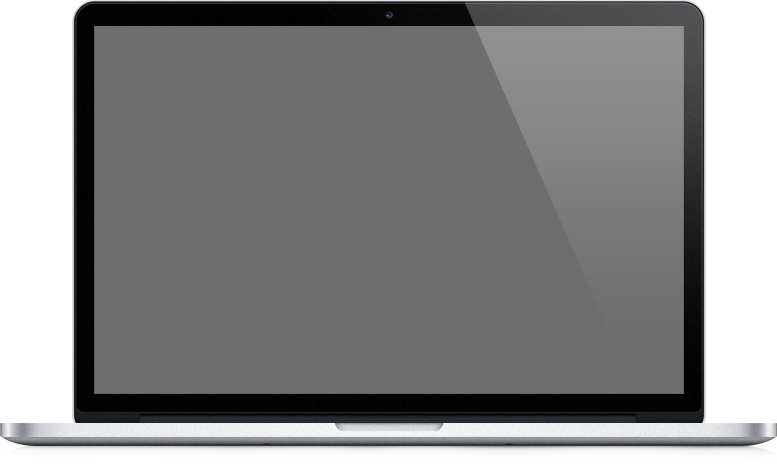 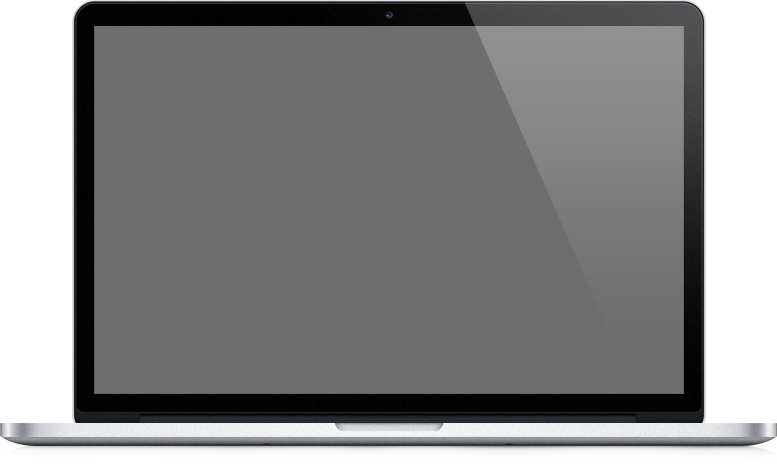 Project Sample
Project Sample
Project Sample
consectetur adipiscing elit. Lorem ipsum dolor sit ametelit. Lorem ipsum dolor sit amet
consectetur adipiscing elit. Lorem ipsum dolor sit ametelit. Lorem ipsum dolor sit amet
consectetur adipiscing elit. Lorem ipsum dolor sit ametelit. Lorem ipsum dolor sit amet
consectetur adipiscing elit. Lorem ipsum dolor sit ametelit. Lorem ipsum dolor sit amet, , consectetur adipiscing elit.
consectetur adipiscing elit. Lorem ipsum dolor sit ametelit. Lorem ipsum dolor sit amet, , consectetur adipiscing elit.
OUR STRATEGY
86
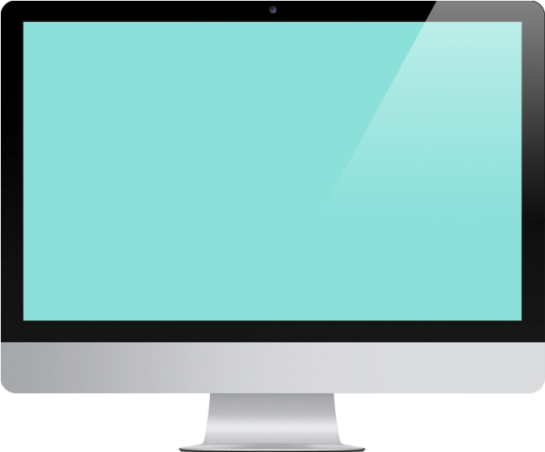 Option Strategies Display Your Presentation Idea
Teamwork Strategy
consectetur adipiscing elit. Lorem ipsum dolor sit ametelit. Lorem ipsum dolor sit amet, , consectetur adipiscing elit. Praesent sodales odio sit amet odio tristique quis tempus odio Lorem ipsum dolor sit amet, consectetur adipiscing , consectetur adipiscing elit.
OUR STRATEGY
87
Option Strategies Display Your Presentation Idea
Teamwork Strategy
Teamwork Strategy
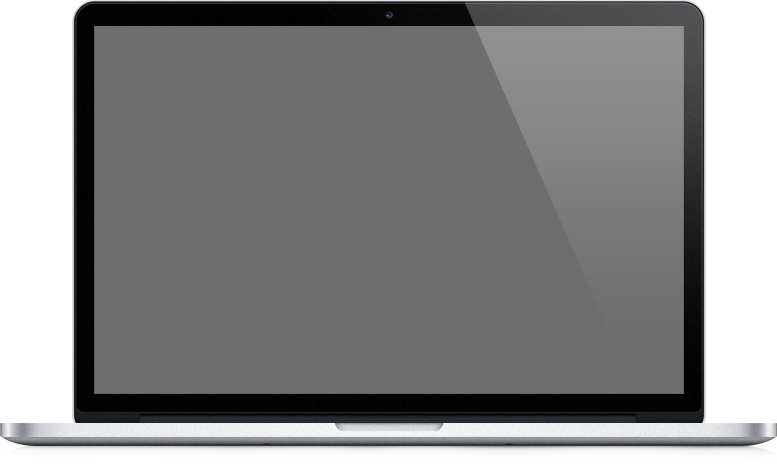 consectetur adipiscing elit. Lorem ipsum dolor sit ametelit. Lorem ipsum dolor sit amet, , consectetur adipiscing elit.
consectetur adipiscing elit. Lorem ipsum dolor sit ametelit. Lorem ipsum dolor sit amet, , consectetur adipiscing elit.
Teamwork Strategy
Teamwork Strategy
consectetur adipiscing elit. Lorem ipsum dolor sit ametelit. Lorem ipsum dolor sit amet, , consectetur adipiscing elit.
consectetur adipiscing elit. Lorem ipsum dolor sit ametelit. Lorem ipsum dolor sit amet, , consectetur adipiscing elit.
Lorem ipsum dolor sit amet consectetur adipiscing elit. Praesent sodales odio sit amet odio tristique quis tempus odio Lorem ipsum dolor sit amet, consectetur adipiscing elit. Lorem ipsum dolor sit amet, consectetur adipiscing elit. Praesent sodales odio sit amet odio tristique quis tempus odio Lorem ipsum dolor sit amet, consectetur adipiscing elit.
CONTACT ME
88
Option Strategies Display Your Presentation Idea
Manggis Street,414 ACEH BESAR
Banda Aceh, Indonesia
Call Us:
123.456.7890
www.yourcompany.com
Facebook.com/yourcompany
info@yourcompany.com
OUR STRATEGY
89
Option Strategies Display Your Presentation Idea
Manggis Street,414 ACEH BESAR
Banda Aceh, Indonesia
Call Us:
123.456.7890
www.yourcompany.com
Facebook.com/yourcompany
info@yourcompany.com
Thanks For 
Watching
EDITABLE ICON
EDITABLE ICON
EDITABLE SOCIAL MEDIA
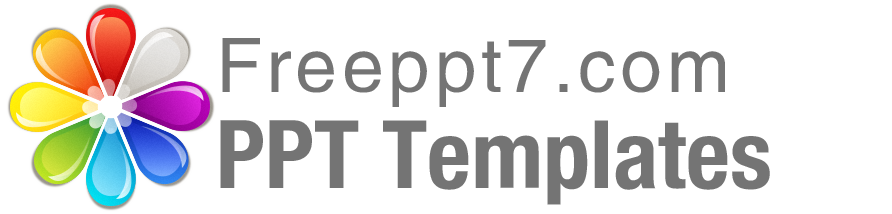 Best PPT templates for free download
https://www.freeppt7.com